Complex number
Presented  by :-
Nabajyoti Nath
Anubhav Khanikar
Jyotiprasad Moran
Evarani Payeng,
Sukanya priya Devi
BSC 4th semester
Department of Physics
L.T.K. College
Definition :-
A complex number is a number of the form z = x + iy , where  x and y are real umbers, and i is an imaginary unit satisfying i2=-1. 
		If x=0, then the number said to be purely imaginary. Again if y=0 then the number x is purely a real number.
	For example, 2 + 3i is a complex number.
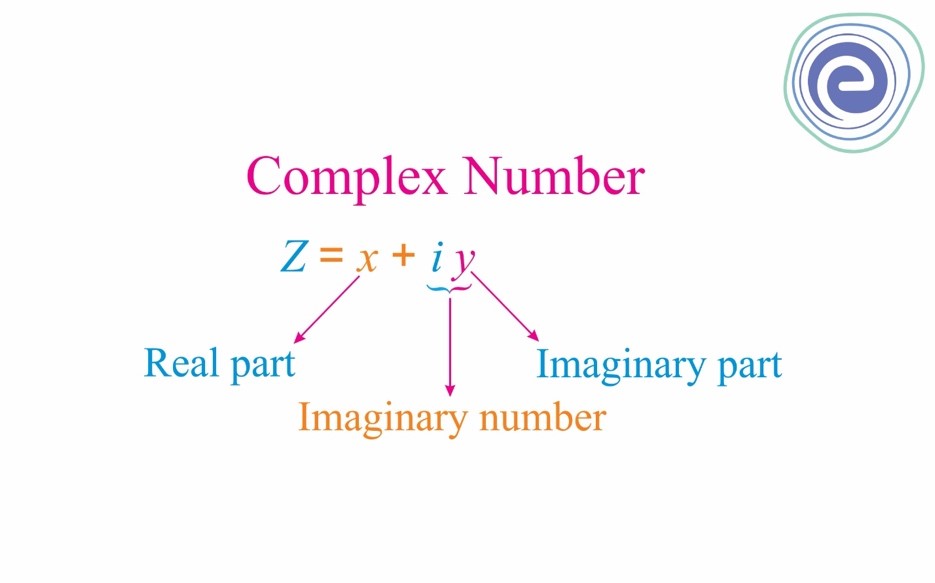 Equality of complex number :-
Two complex number are equal if their real part and imaginary parts are individually equal.
	i.e. The two complex number 
			a + ib = c + id 
	if and only if  a = c and b = d.
	For example, if x + iy = 8 – i, 
 then equating the real and imaginary parts, we get
			 x = 8 and y = -1
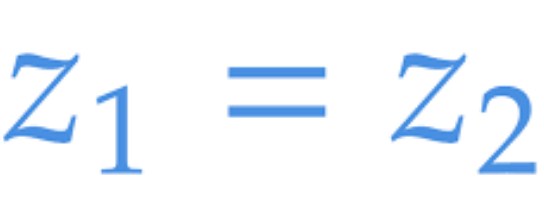 Algebra of complex number :-
Complex Number is an algebraic expression including the factor  i = √-1.
Let z1 = a + ib and  z2 = c + id, are two complex numbers, then
Addition of Complex Numbers
	The sum of this two complex numbers
		z1+ z2 = (a + ib) + (c + id)
		           =(a + c) + i(b + d)
Addition of complex numbers can be another complex number.
Difference of two Complex Numbers
	Difference of this two complex numbers
		z1- z2= (a + ib) - (c + id)
		          = (a – c) + i (b – d)
Difference of complex numbers can be another complex number.
Algebra of complex number :-
Multiplication of two Complex Numbers
	multiplication of this two complex numbers
		z1× z2 = (a + ib) ×(c + id)
		z1×z2= (ac – bd) + i(ad + bc)
Division of Complex Numbers
		division of this two complex numbers
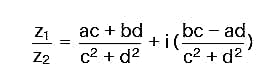 Geometrical representation :-
A complex number z = α + iβ can be denoted as a point P(α, β) in a plane called Argand plane, where α is the real part and β is an imaginary part. The value of i = √-1.
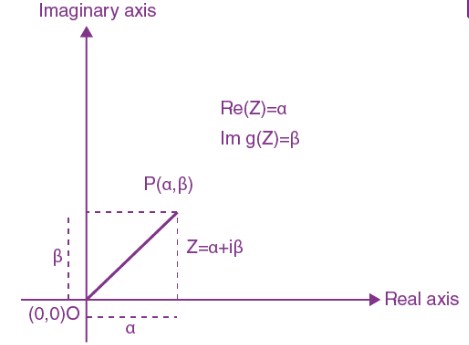 Conjugate of Complex Number :-
Conjugate of a complex number is the number with an same real part and opposite sign of imaginary part but equal in magnitude. The complex conjugate of complex number z is denoted by z¯.
		The complex conjugate of 			x + iy is x – iy. 
	Mirror image of Z = x + iy along real axis will represent conjugate of given complex number
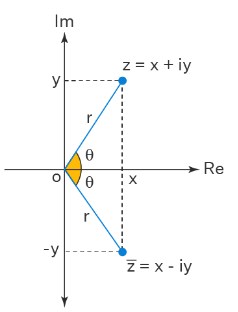 Fig: Complex conjugate
MODULUS AND ARGUMENT OF COMPLEX NUMBER :-
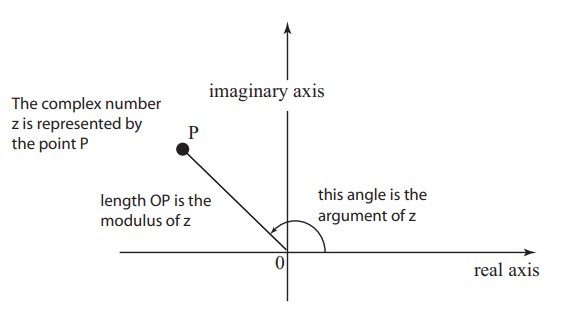 The length of the line segment, that is OP, is called the modulus of the complex number, z=( x + iy) and is denoted by |z|=| x+ iy|
The angle from the positive axis to the line segment is called the argument of the complex number, z. It is denoted by arg. (z).
Θ=tan-1 (y/x)
r
Properties of Modulus :-
|z| = 0  =>     z = 0 + i0
|z1 – z2 | denotes  the distance between z1 and z2 .
–|z| ≤ Re(z)  ≤ |z| ; equality holds on right or on left side depending upon z being positive real or negative  real.
–|z| ≤ Imz ≤ |z| ; equality holds on right side or on left side depending upon z being purely imaginary and above the real axes or below the real axes.
|z| ≤ |Re(z)| + |Im(z)| ≤ |z| ;  equality  holds  on left side when z 
	is  purely  imaginary  or  purely  real  and  equality  holds on right  side when |Re(z)| = |Im(z)|.
|z|2 = z                                                           
|z1z2| = |z1| |z2|
Properties of Argument:
arg(z1z2) = Θ1 + Θ2 = arg(z1) + arg(z2)
arg (z1/z2) = Θ1 – Θ2 = arg(z1) – arg(z2)
arg (zn) = n arg(z),  n inclusing of  all 
	 For Example:
			Find the argument of the complex number 2 + 2√3i.
Solution: Let z = 2 + 2√3i.
Here, the real part, x = 2
Imaginary part, y = 2√3
We know that the formula to find the argument of a complex number is
arg (z) = tan-1(y/x) = tan-1(2√3/2)= tan-1(√3)
arg (z) = tan-1(tan π/3)
		= π/3
Therefore, the argument of the complex number is π/3 radian
conclusion
Complex numbers are numbers of the form a + bi, where, a and b are real numbers and i=√-1. 
		The theory of function of complex variable is very important in solving a large number of practical problems in different branches of Physics like theory of heat, analysis of A.C circuit, electronics, quantum mechanics etc.